Christ, My True Vine
Rev. Gloria Jun
John 15:1-8 (NKJV)
15 “I am the true vine, and My Father is the vinedresser. 2 Every branch in Me that does not bear fruit He [a]takes away; and every branch that bears fruit He prunes, that it may bear more fruit. 3 You are already clean because of the word which I have spoken to you. 4 Abide in Me, and I in you. As the branch cannot bear fruit of itself, unless it abides in the vine, neither can you, unless you abide in Me.
5 “I am the vine, you are the branches. He who abides in Me, and I in him, bears much fruit; for without Me you can do nothing. 6 If anyone does not abide in Me, he is cast out as a branch and is withered; and they gather them and throw them into the fire, and they are burned. 7 If you abide in Me, and My words abide in you, you[b] will ask what you desire, and it shall be done for you. 8 By this My Father is glorified, that you bear much fruit; so you will be My disciples.
Verse 1:“I am the true vine, and My Father is the vinedresser
John 5:30 - Jesus says, “I can do nothing on my own. As I hear, I judge, and my judgment is just, because I seek not my own will but the will of Him who sent me.” John 6:38 
John 4:34
Verse 2:Every branch in Me that does not bear fruit He [a]takes away; and every branch that bears fruit He prunes, that it may bear more fruit.
Romans 14:17,  "For the kingdom of God is not eating and drinking, but righteousness, peace, and joy in the Holy Spirit."
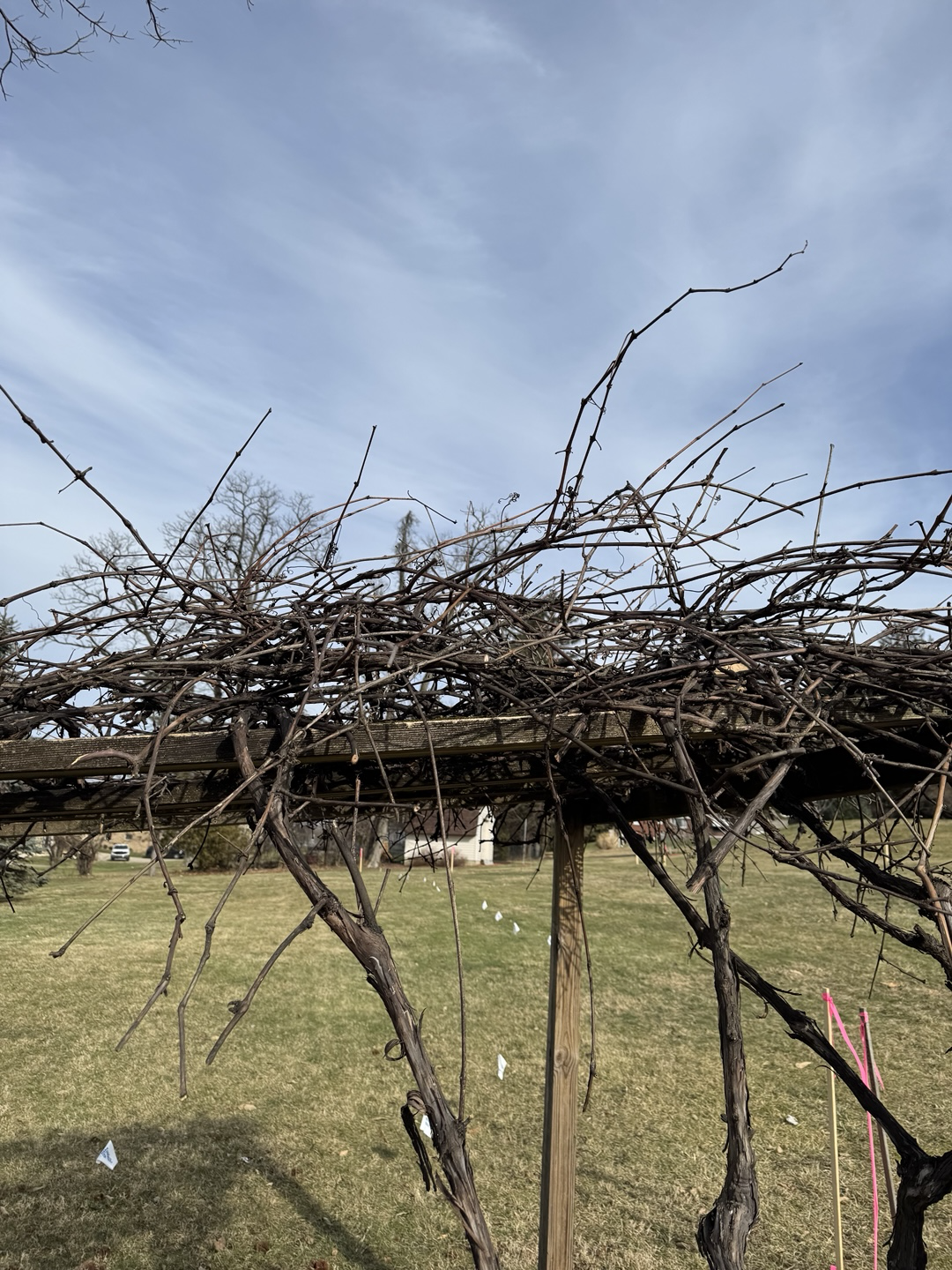 Verse 3-4, “You are already clean because of the word which I have spoken to you. Abide in Me, and I in you. As the branch cannot bear fruit of itself unless it abides in the vine, neither can you unless you abide in Me.”
Galatians 5:22, 
 Love, joy, peace, patience, kindness, generosity, faithfulness, gentleness, and self-control.
Verse 5-6, “I am the vine, you are the branches. He who abides in Me, and I in him, bears much fruit; for without Me, you can do nothing. If anyone does not abide in Me, he is cast out as a branch and withers; and they gather them and throw them into the fire, and they are burned.”
Verse 7, "If you abide in Me, and My words abide in you, you will ask what you desire, and it shall be done for you."
Verse 8, “By this My Father is glorified, that you bear much fruit; so you will be My disciples.”
The our relationship with Christ is vital because…
1. God is glorified.
2. We will bear fruit.
3. We will be Jesus’ disciples.
Conclusion
Apart from Him, we can do nothing. But in Him, 

* We are able to glorify God,
* We are able to bear fruit,
* We are able to become true His disciples. 

We choose to abide in Him!